IBR Ride through failure Event Reporting Process Draft and Update >100 MW

ERCOT 

Stephen Solis – Principal, System Operations Improvement

March 18, 2021
Draft Process
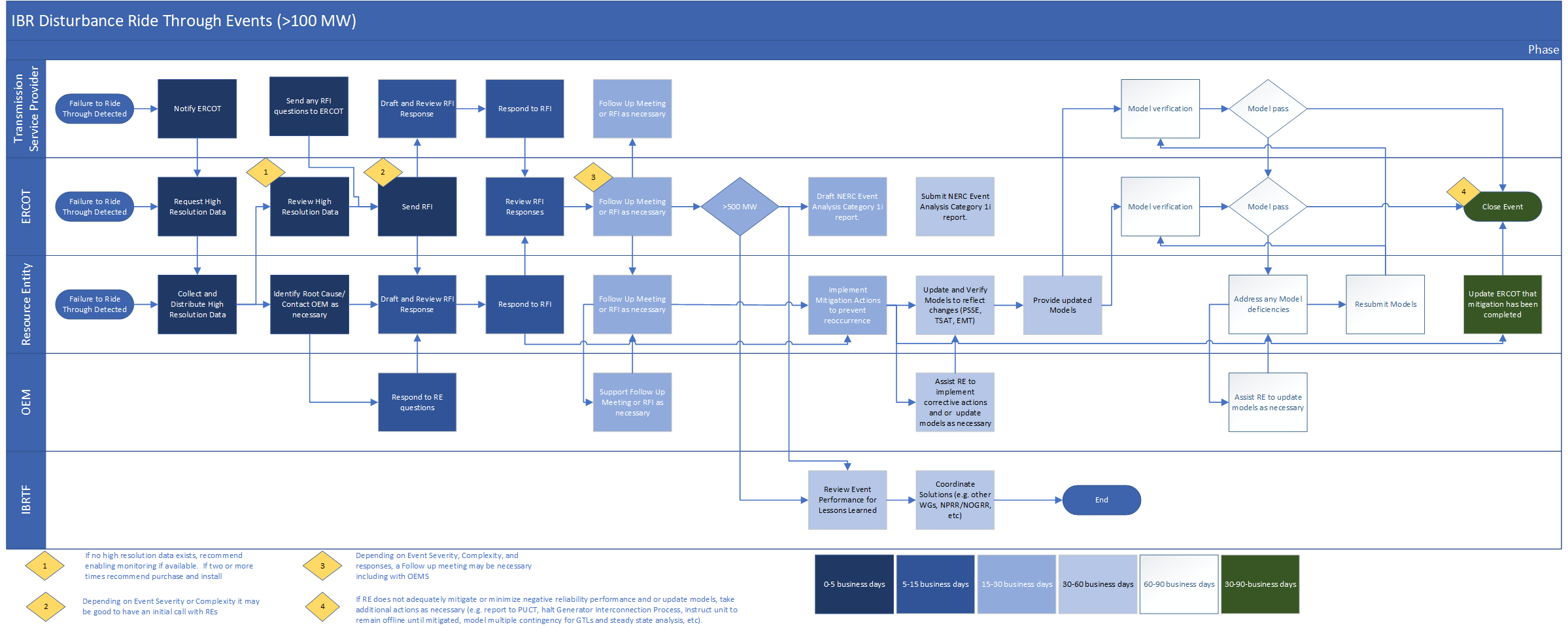 2
Key Events of 2022
The following events were identified as loss of solar generation after a system fault or voltage disturbance seen in RT PMU data. RFIs were sent on 3/10 with due date of 4/1.
3
Key Events of 2022
4
Events of Interest Since August 2021
The following chart shows events with significant loss of solar generation accompanied by a system fault shown in PMU data. Events known to have tripped off the line from POI to the plant were excluded. Similar events will have RFIs sent to REs to analyze inverter performance moving forward.
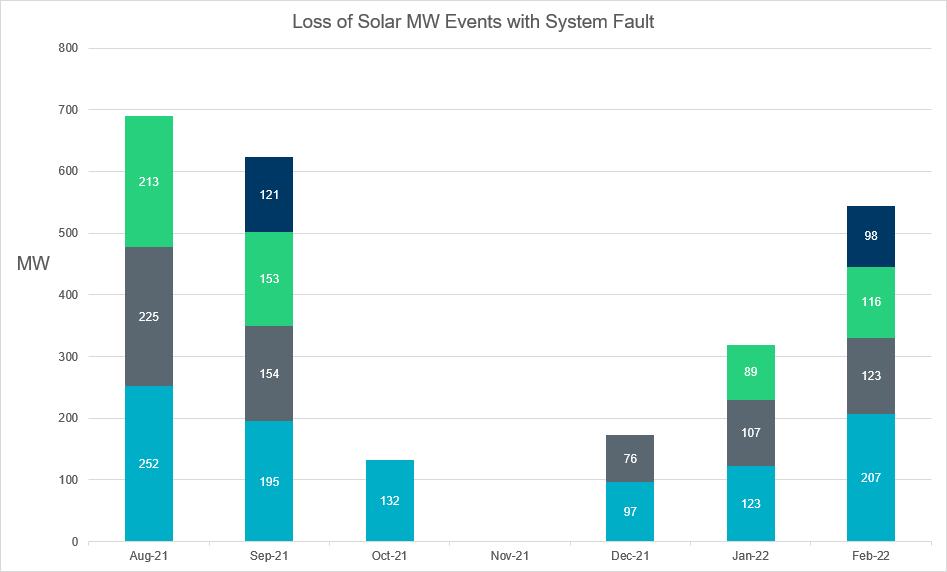 5
Other Events
Two events with loss of solar generation and associated fault in which lines to POI tripped offline
One event involved two sites sharing same POI; lines to both farms tripped offline
Did not send RFIs for these two events
One solar farm had several events from November 2021 – present which included loss of generation for all 4 units at site and often involved multiple large active power swings
Not associated with system faults and have not identified common system conditions between events
Sent an RFI on 3/9
6